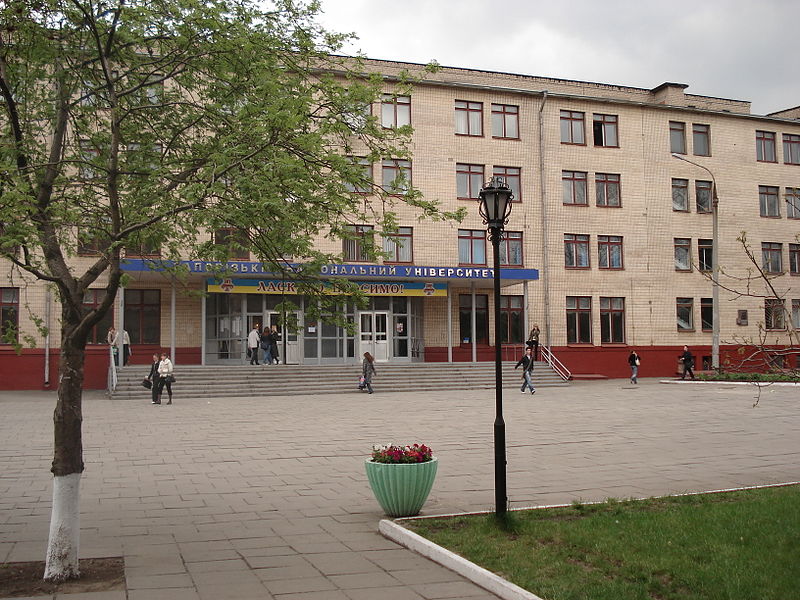 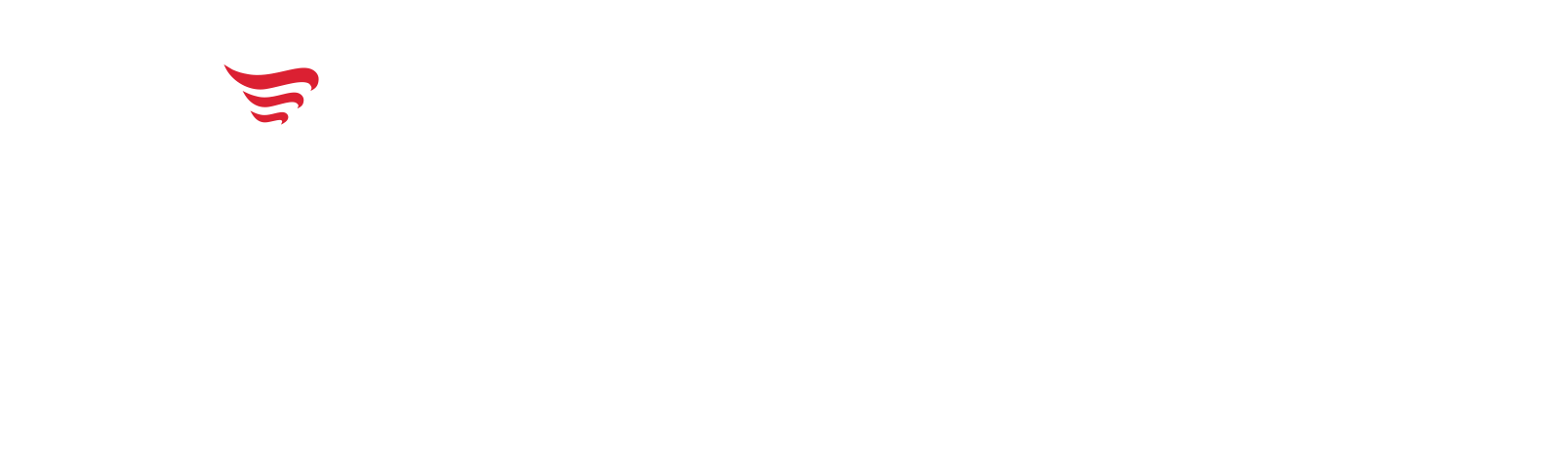 ЗАПОРІЗЬКИЙ НАЦІОНАЛЬНИЙ УНІВЕРСИТЕТ
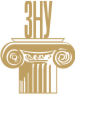 EDUCATION CENTRE
ФІЛОЛОГІЧНИЙ ФАКУЛЬТЕТ
New step in your development
…….
СУЧАСНА УКРАЇНСЬКА МОВА(МОРФОЛОГІЯ:ІМЕННИК, ПРИКМЕТНИК, ЧИСЛІВНИК, ЗАЙМЕННИК)
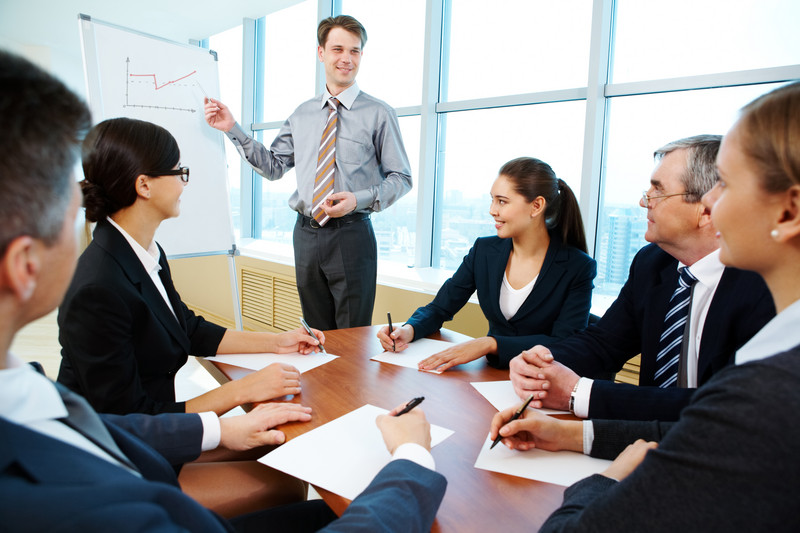 Нормативна дисципліна  освітньої програми  «Українська мова та література»
Розробник курсу – кандидат філологічних наук, доцент
Л. П. Бойко
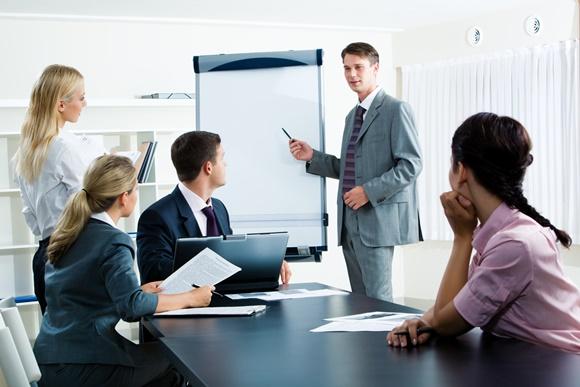 Цільова аудиторія – студенти другого курсу освітнього рівня бакалавр
СУЧАСНА УКРАЇНСЬКА МОВА (МОРФОЛОГІЯ: ІМЕННИК, ПРИКМЕТНИК, ЧИСЛІВНИК, ЗАЙМЕННИК)
Мета курсу –  вивчення граматичної природи слів, їх граматичних категорій і систем формотворення та словозміни
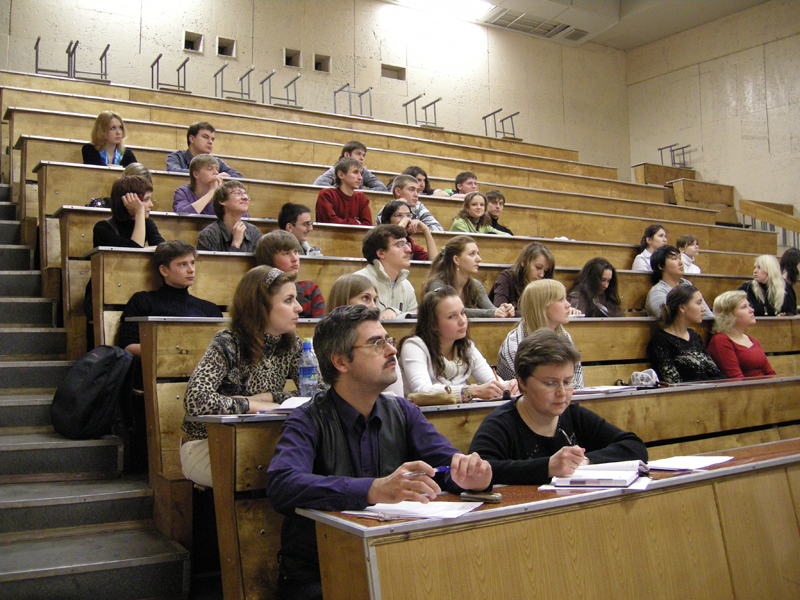 ОЧІКУВАНІ РЕЗУЛЬТАТИ НАВЧАННЯ
У разі успішного завершення курсу студент зможе:
визначати іменні частини мови та характеризувати їх;
визначати граматичні категорії та граматичні значення слів;
утворювати форми співвідносної та безвідносної міри якості прикметників;
відмінювати іменники, прикметники, числівники і займенники;
давати оцінку явищам граматичної транспозиції;
виконувати повний морфологічний аналіз слів іменних частин мови.
Обсяг курсу – 90 год., із них:
                                 лекції – 28 год.
                                 практичні заняття – 28 год.
                                 самостійна робота – 34 год.
ЗМІСТ КУРСУ
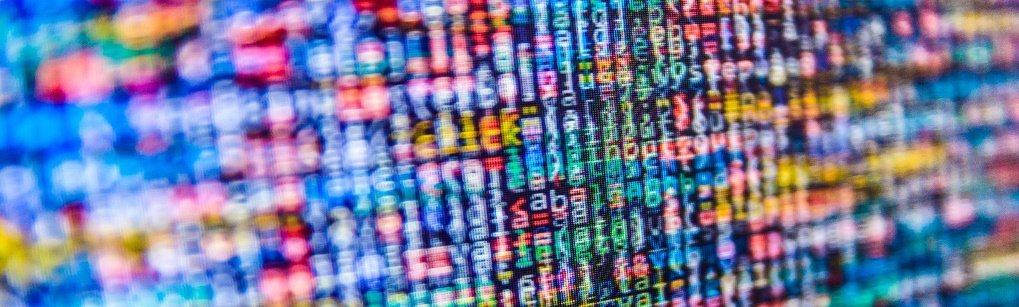 Змістовий модуль 1
Граматика як розділ мовознавчої науки
Тема 1.  Граматика як розділ мовознавства
Тема 2. Частини мови. Принципи їх класифікації
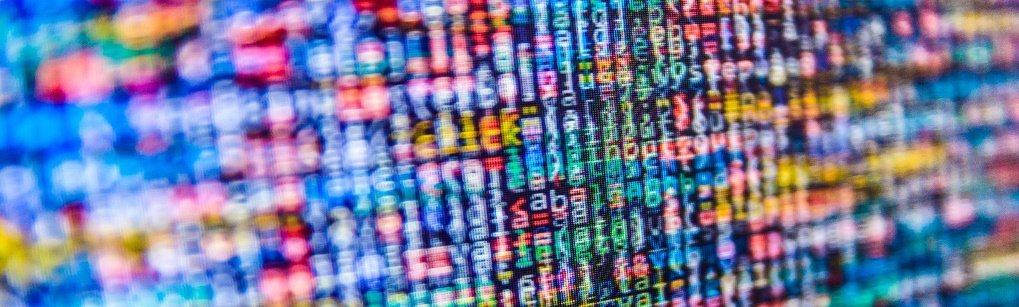 Тема 3. Іменник як частина мови. Лексико-граматичні розряди іменників

Тема 5. Принципи поділу іменників на відміни і групи. Відмінювання іменників
Змістовий модуль 2
. Іменник як центральна частина мови
Тема 4. Морфологічні категорії іменника
Змістовий модуль 3
Прикметник як периферійна частина мови
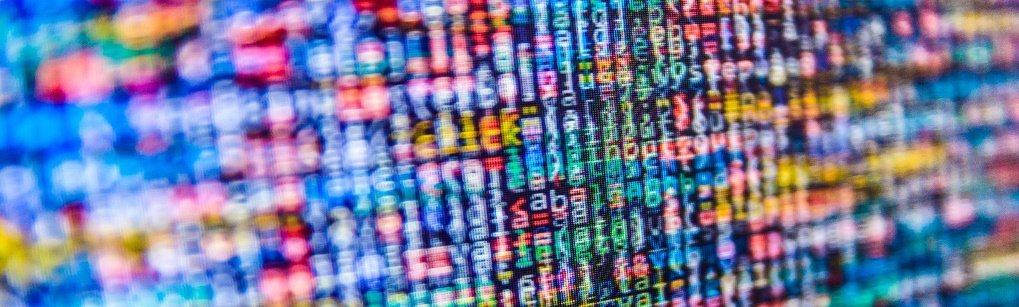 Тема 6. Прикметник: семантичні, морфологічні та синтаксичні ознаки
 Тема 7. Значеннєво-граматичні розряди прикметників. Відмінювання прикметників
СУЧАСНА УКРАЇНСЬКА МОВА (МОРФЕМІКА ТА СЛОВОТВІР)
ЗМІСТ КУРСУ
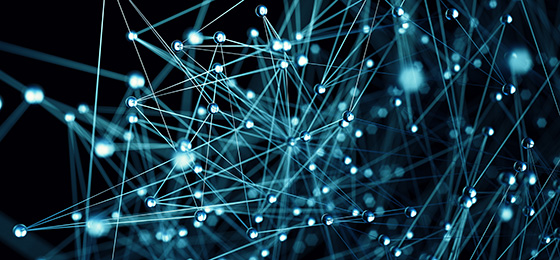 Тема 8. Числівник як периферійна частина мови
Змістовий модуль 4
Числівник і займенник у системі частин мови
Тема 9. Займенник у системі частин мови